Jack and the Beanstalk
Read Aloud (Leer en Voz Alta)
Engineering Design (Diseño de Ingeniería)
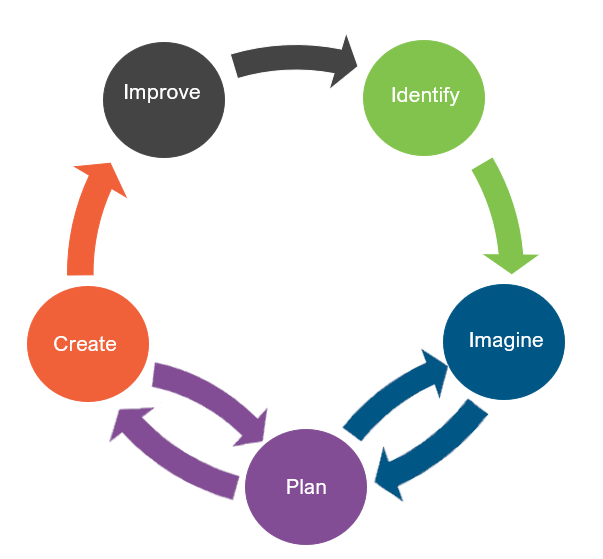 What is engineering?
(¿Qué es la ingeniería?)
Engineering Design (Diseño de Ingeniería)
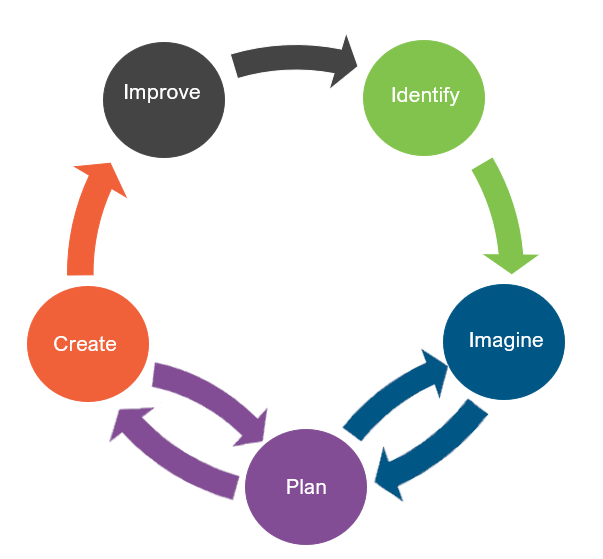 What is engineering?
(¿Qué es la ingeniería?)

What are engineering jobs?
(¿Qué son los trabajos de ingeniería?)
Engineering Jobs (Trabajos de Ingeniería)
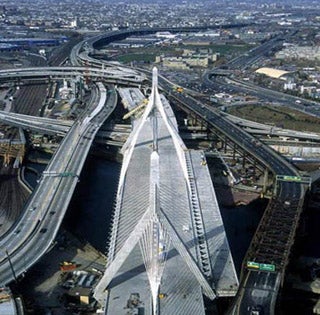 This Photo by Unknown Author is licensed under CC BY-SA-NC
Engineering Jobs (Trabajos de Ingeniería)
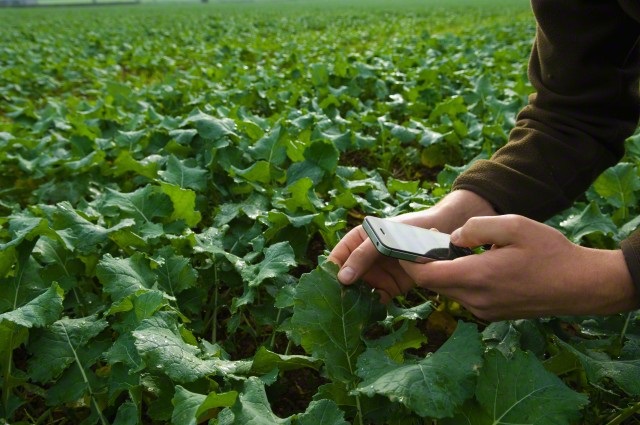 This Photo by Unknown Author is licensed under CC BY
This Photo by Unknown Author is licensed under CC BY-NC-ND
Engineering Jobs (Trabajos de Ingeniería)
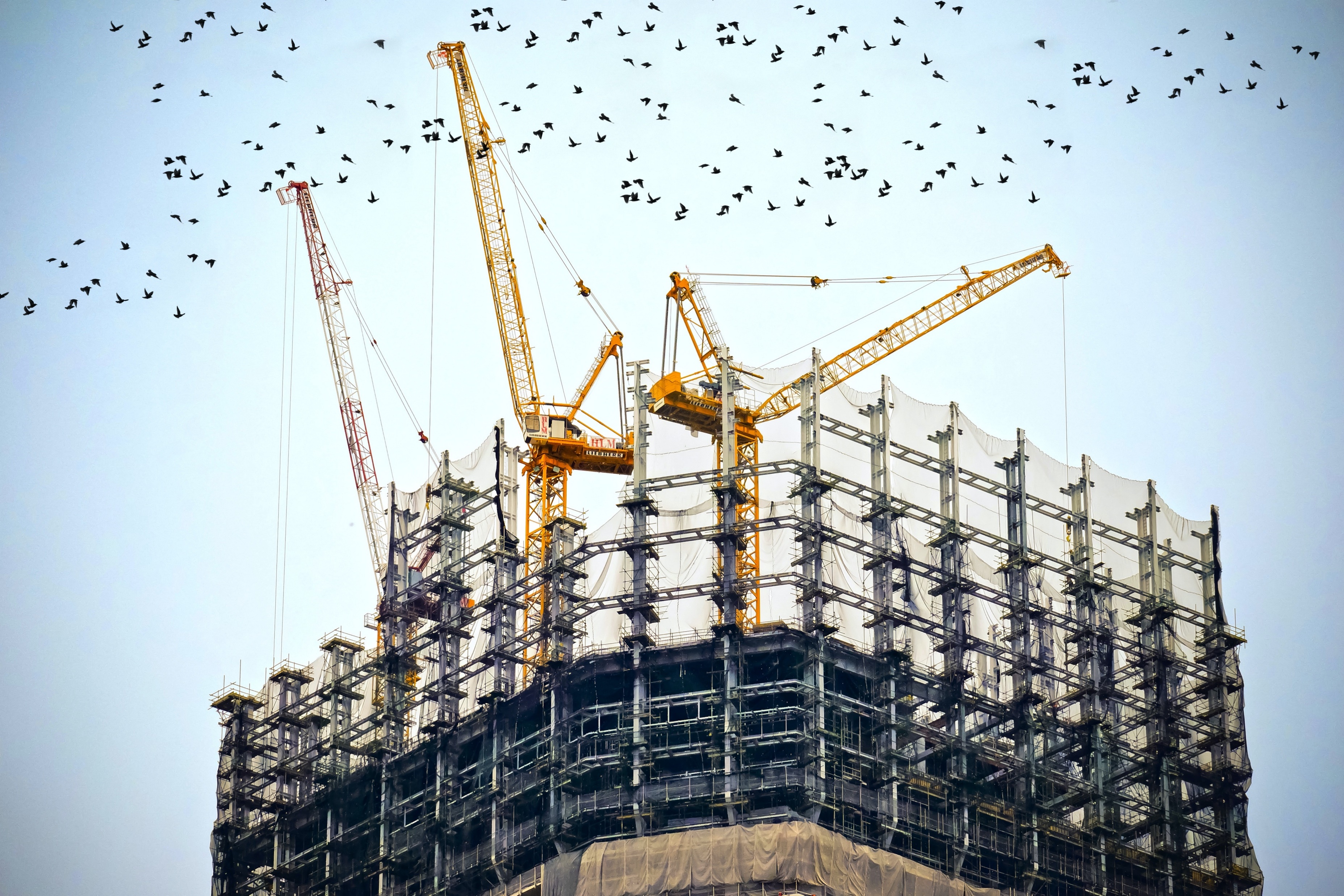 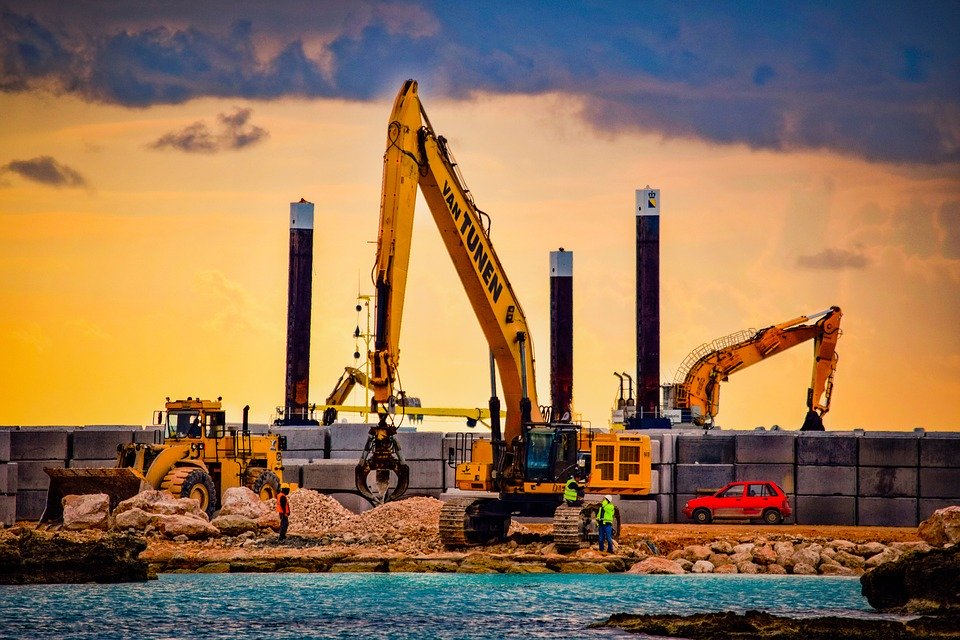 This Photo by Unknown Author is licensed under CC BY-ND
Engineering Jobs (Trabajos de Ingeniería)
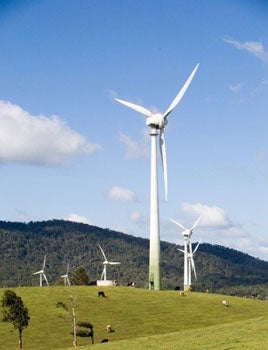 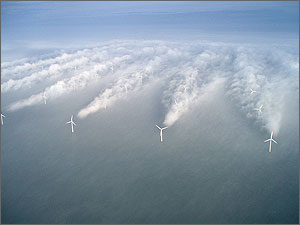 This Photo by Unknown Author is licensed under CC BY-SA-NC
This Photo by Unknown Author is licensed under CC BY-SA
This Photo by Unknown Author is licensed under CC BY-SA
Engineering Design (Diseño de Ingeniería)
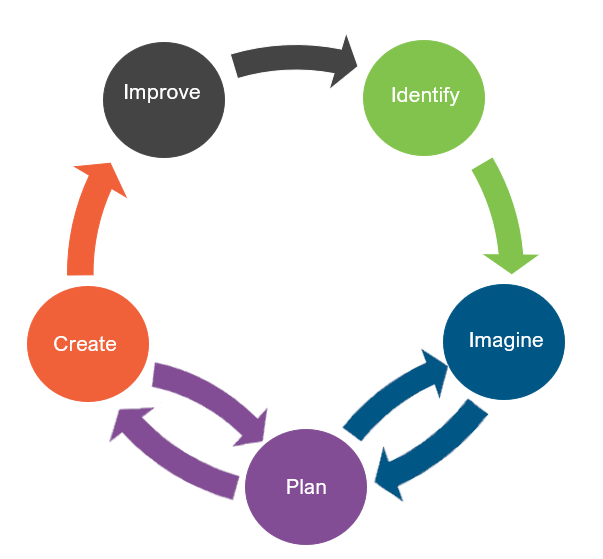 What is engineering?
(¿Qué es la ingeniería?)

What are engineering jobs?
(¿Qué son los trabajos de ingeniería?)

Who can be an engineer?
(¿Quién puede ser ingeniero?)
Engineering Design Process (Proceso de Diseño de Ingeniería)
Problem
Jack wants to go back to the castle in the sky to return the hen and the harp he stole, but he is out of magic beans. He does not know how he will get back to the castle. 

Today, you are going to put on your engineering hat to help Jack build a “beanstalk” that can reach all the way to the giant’s castle the sky so he can return the stolen items.
Problema
Jack quiere regresar al castillo en el cielo para devolver la gallina y el arpa que robó, pero se le acabaron los frijoles mágicos. No sabe cómo volverá al castillo.

Hoy, te pondrás tu sombrero de ingeniero para ayudar a Jack a construir un "tallo de frijoles" que puede llegar hasta el castillo del gigante en el cielo para poder devolver los artículos robados.
Criteria (Desired Outcomes) (Criterios (Resultados Deseados))
A successful tower design should include the following:
A height of 40 centimeters
A “leaf/stem seat” for Jack to sit on the beanstalk
Hold Jack for one minute during the test
Bonus Points: The tower holds Jack for 30 seconds during a windstorm!


Un diseño de torre exitoso debe incluir lo siguiente:
Una altura de 40 centímetros
Un "asiento de hoja/tallo" para que Jack se siente en el tallo de frijoles
Durante la prueba, sostiene a Jack por un minuto
Puntos de Bonificación: ¡La torre retiene a Jack durante 30 segundos durante una tormenta de viento!
Constraints (Limitations)
Time Limit: You will have 25 minutes to build the tower.
Materials: You will be able to use 20 items to build the tower.
Counters: You will have 20 counters to complete this challenge.
Collaboration: One design element from each team member must be used in the final design.
Redesign: Each team can test their prototype as many times as needed during the 25-minute design phase.
Restricciones (Limitaciones)
Límite de tiempo: Tendrás 25 minutos para construir la torre.
Materiales: Podrás usar 20 artículos para construir la torre.
Contadores: Tendrás 20 contadores para completar este desafío.
Colaboración: El diseño final debe de incluir un elemento diseñado por cada miembro del equipo.
Rediseño: Cada equipo puede probar su prototipo tantas veces como sea necesario durante la fase de diseño de 25 minutos.
Explore Materials (Explorar Materiales)
Brainstorm (Idea Genial)
1 minute: Individual Design
Draw a plan of how you think Jack should build his beanstalk.
5 minutes: Each member presents their ideas to the group.
Share your ideas and focus on things you like the most about your idea that you would like to see be used as a design element for the final design.


1 minuto: Diseño Individual
Dibuja un plan de cómo crees que Jack debería construir su tallo de frijoles.
5 minutos: Cada miembro presenta sus ideas al grupo.
Comparte tus ideas y señala las cosas que más te gustan de tu idea que te gustaría que se use como un elemento para el diseño final.
Gather Materials (Reunir Materiales)
A successful tower design should include the following:
A height of 40 centimeters
A “leaf/stem seat” for Jack to sit on the beanstalk
Hold Jack for one minute during the test
Bonus Points: The tower holds Jack for 30 seconds during a windstorm!




Un diseño de torre exitoso debe incluir lo siguiente:
Una altura de 40 centímetros
Un "asiento de hoja/tallo" para que Jack se siente en el tallo de frijoles
Durante la prueba, sostiene a Jack por un minuto
Puntos de Bonificación: ¡La torre retiene a Jack durante 30 segundos durante una tormenta de viento!
Team Member Responsibilities(Responsabilidades de los Miembros del Equipo)
Assign responsibilities of each team member during the process.
Material Manager: collects materials
Banker: manages the counters
Head Engineer: measure the instrument 
Quality Control Manager: match the design to the prototype




Asignar responsabilidades de cada miembro del equipo durante el proceso.
Administrador de Materiales: recopila materiales
Banquero: maneja los contadores
Ingeniero Jefe: medir el instrumento
Gerente de Control de Calidad: haga coincidir el diseño con el prototipo
Design Your Tower! (¡Diseña Tu Torre!)
Criteria: (Desired Outcomes) (Criterios: (Resultados Deseados))
A successful tower design should include the following:
A height of 40 centimeters
A “leaf/stem seat” for Jack to sit on the beanstalk
Hold Jack for one minute during the test
Bonus Points: The tower holds Jack for 30 seconds during a windstorm!




Un diseño de torre exitoso debe incluir lo siguiente:
Una altura de 40 centímetros
Un "asiento de hoja/tallo" para que Jack se siente en el tallo de frijoles
Durante la prueba, sostiene a Jack por un minuto
Puntos de Bonificación: ¡La torre retiene a Jack durante 30 segundos durante una tormenta de viento!
Scorecard
Tanteador
Redesign: Discussion (Rediseño: Discusión)
What worked?
What did not work?
What do you want to improve?





¿Qué funcionó?
¿Qué fue lo que no funcionó
¿Qué quieres mejorar?